Welcome
To the Start Your Own Business
Business Planning workshop
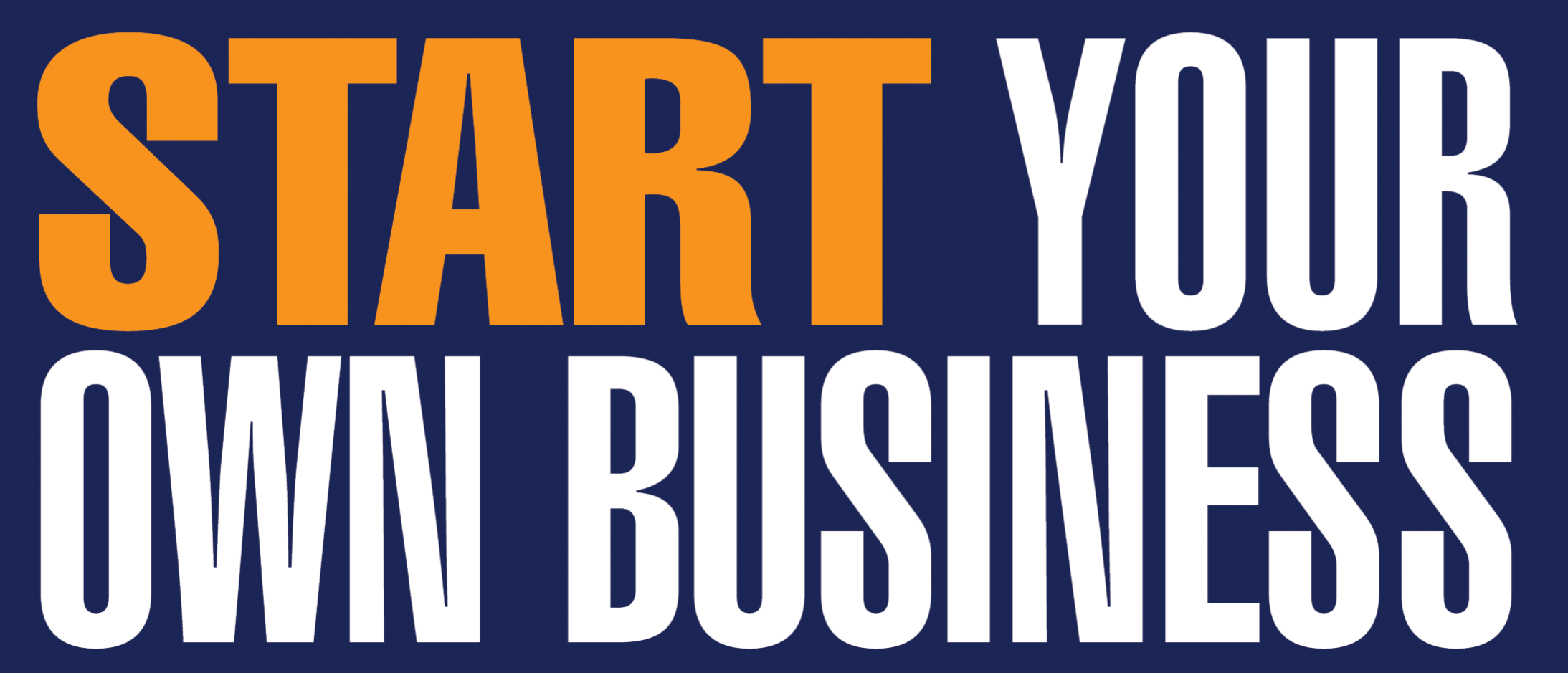 Workshop expectations
What you can expect from the workshop
What are you hoping to gain from the workshop?
Objectives of the workshop
To provide an overview of what you need to address
To explain the need for a comprehensive business plan and what goes in it
To help you understand the importance of market research, marketing and selling
To enable you to make informed judgement about your next steps
Introduce yourself
Tell us a little bit about yourself
What is your name?
What have you done to date?
What is your business idea?
Are you suited to being your own boss?
The reality of  being your own boss
Hobby v business 
Profit/loss v salary
Decision making
Do you have a support network? 
The reasons why businesses fail
Employment vs being your own boss
Financial insecurity 
Looking after own taxes 
Decision making and responsibility, 
Losing company perks, 
Isolation, 
Dealing with the authorities, 
Reward, job satisfaction.
Your business
What type of business are you going to start?
What do you want? Income, Lifestyle, Short term/long term?
What do you bring to the business? Attributes, Skills?
Is there a need?
Small business statistics
Businesses in the UK: 4,800,000
Small businesses (0 – 49 employees): 4,765,000  - 99.3%
Small businesses with NO employees: 3,550,000 - 74% of all enterprises!
Business planning
Bad planning accounts for 70% of business failures 
What is a business plan?
Why have one?
Who is it for?
What should it contain?
The business
Business name
Sole trader, Partnership, or Limited Company?
Where will it be based?
Geographic coverage
Who will run the business? Owner & key personnel
What experience/skills do they possess?
Where will the business be based?
Working from home
Virtual offices
Renting
Purchasing
Which legal structure is right for your business?
What we will talk about
Sole Trader
Partnership
Private Limited Company
Legal Structure - Sole trader
Easy and simple to set up
Register with HMRC when you begin trading 
You are responsible for your tax and NI
No audited accounts 
You are the business, total liability
You can form a Limited Company later
Harder raising money, no shares to sell
Legal Structure - Partnership
Two or more sole traders working together
Partnership agreement
Jointly and severally liable for all debts
Legal Structure – Limited Company
Limits liabilities to the company 
Separate legal entity
Protects owners and directors
Register with Companies House
Information in the public domain
Shares, pension, dividends, 
Credibility, tax advantages, 
You probably need an accountant
Market Research
What we will talk about
Customers
Competition
The Need
Why customers should buy from YOU?
Pricing
Customers
Who are your potential customers/clients?
What age group, income bracket, social demographic, geographic area ?  
Where will you find them?
What do they need?
Competition
What do you know about the competition?
Who are your main competitors
What do they provide and what do they charge?
What are their strengths
What are their weaknesses (opportunity!)
The Need
What is the need (now and future)?
How will you satisfy the need?
How much are customers prepared to pay?
What sales levels can you achieve?
Is the demand growing or declining
Is the demand seasonal?
Why should they buy from you?
Why will customers buy and continue to buy from you?
How will you be different?
Can you provide a service that the customer will value?
Can your product/service stand out from the crowd (USP)?
Why would they stop buying?
How good are your communication channels to your customer?
Pricing
The price you charge can make a big impression
Low price = cheap / poor quality
High price = luxury / quality image
Pricing policy is very important – cheap v. competitive
Your market research will tell what your product is worth
Add additional benefits to create extra value
List all the things that can make a competitive difference
Marketing & Advertising
Naming your business
Branding & customer perception
Marketing options, frequency and cost
Features & benefits
The seven ‘p’s
AIDA
The internet/online marketing
Sales & selling
Naming your business
What makes a good business name?
Limited Company
Website URL (domain name)
Branding
Branding
Customer perception
Marketing - options
Marketing/advertising options
Frequency
Cost
Marketing – Features & Benefits
Features & Benefits Customers buy benefits not the product or service itself

Features
Benefits
Marketing – the 7 ‘P’s’
Organisations need to create a successful mix of:
the right PRODUCT
sold at the right PRICE
using the most suitable PROMOTION
in the right PLACE
with the right PEOPLE
displaying the correct PHYSICAL evidence
implementing a PROCESS  which satisfies customers
Marketing - AIDA
AIDA – the process by which people are motivated to act

Attention
Interest
Desire
Action
Marketing – The Internet
Why have a website?
What should it contain?
Google & search results
Social Media
Marketing – Sales & Selling
Planning
Setting objectives
Product knowledge
Ask questions, listen, explain benefits, close sale.
SWOT analysis
What are your Strengths? 
What are your Weaknesses?
What Opportunities are there out there?
What Threats does the organisation face? 
Undertake a SWOT analysis of your organisation
Other considerations
Insurance
Legal requirements
Data protection
Terms & conditions
Health & safety 
Employment law
Intellectual property rights (IP)
Finances
What is a Cash Flow Forecast?
Profit & loss 
Gross profit/net profit
Costs – fixed/variable
Capital
Break even
Expenditure & income
Pre-start costs/on-going costs
Personal budget
Sales forecast
Cash flow forecast
Pricing
Seasonality
Sources of finance
Taxes
Income tax
Corporation tax/dividends
National Insurance
VAT
Credit control
State terms on invoice
Consider discount for early payment
Send statements, make it easy for them to pay 
Chase immediately if payment not received
Threaten legal action, take legal action
Record keeping
Organise your financial records
Consider employing a book-keeper
Open a separate bank account for your business
Use a separate business credit card
VAT registration requires identification on your invoices
Ensure company returns are made on time
What are the next steps?
Review the costs of starting up your business
Confirm your survival budget
Consider how you are going to fund your business
Review what you want to earn – is it realistic
Refine your forecasted sales turnover
Create a profit & loss projection
Develop a cash flow forecast
Consider how you plan to keep cash flowing